Профилактика синдрома профессионального выгорания в профессиональной деятельности педагога.
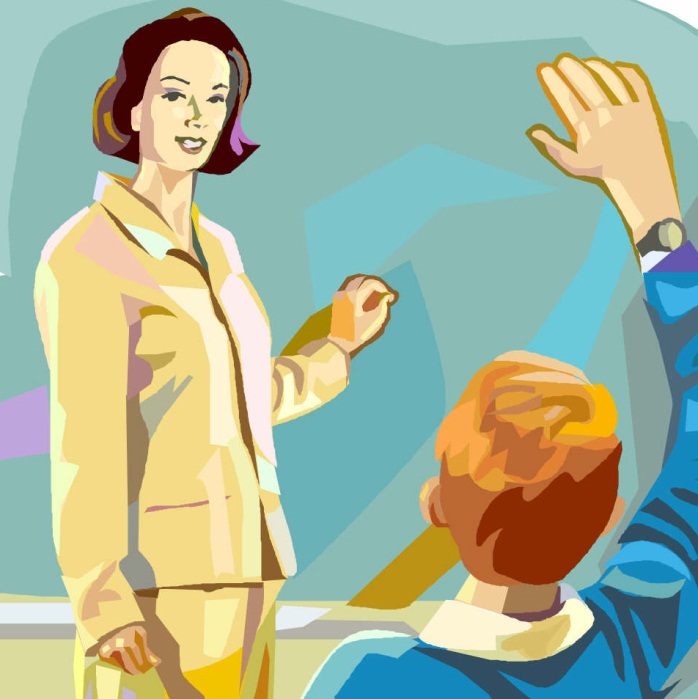 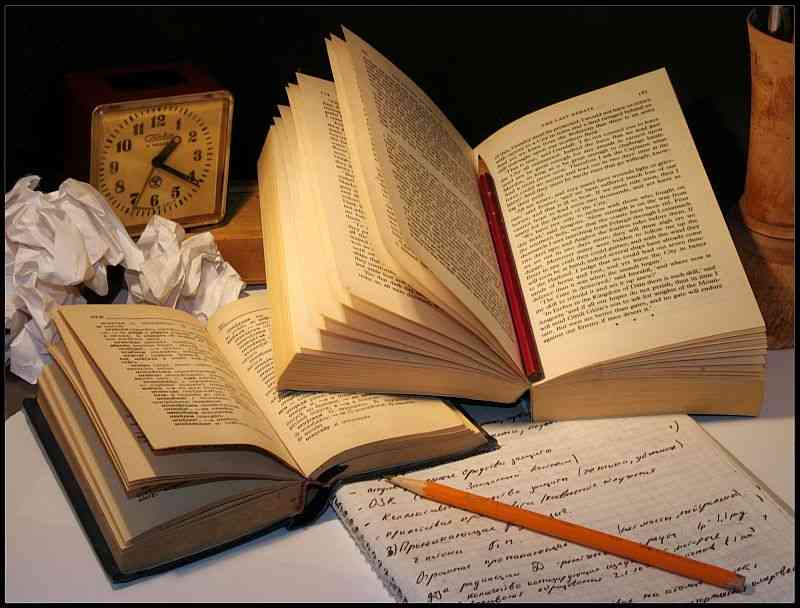 Корзина ожидания.
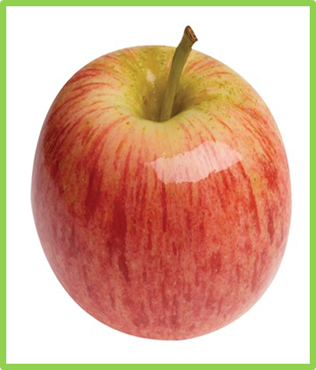 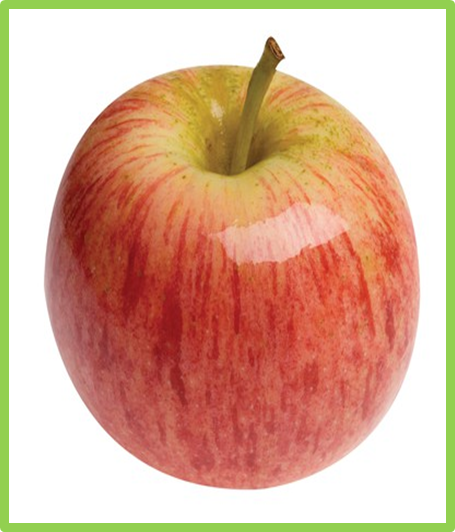 Упражнение «Кто я!»
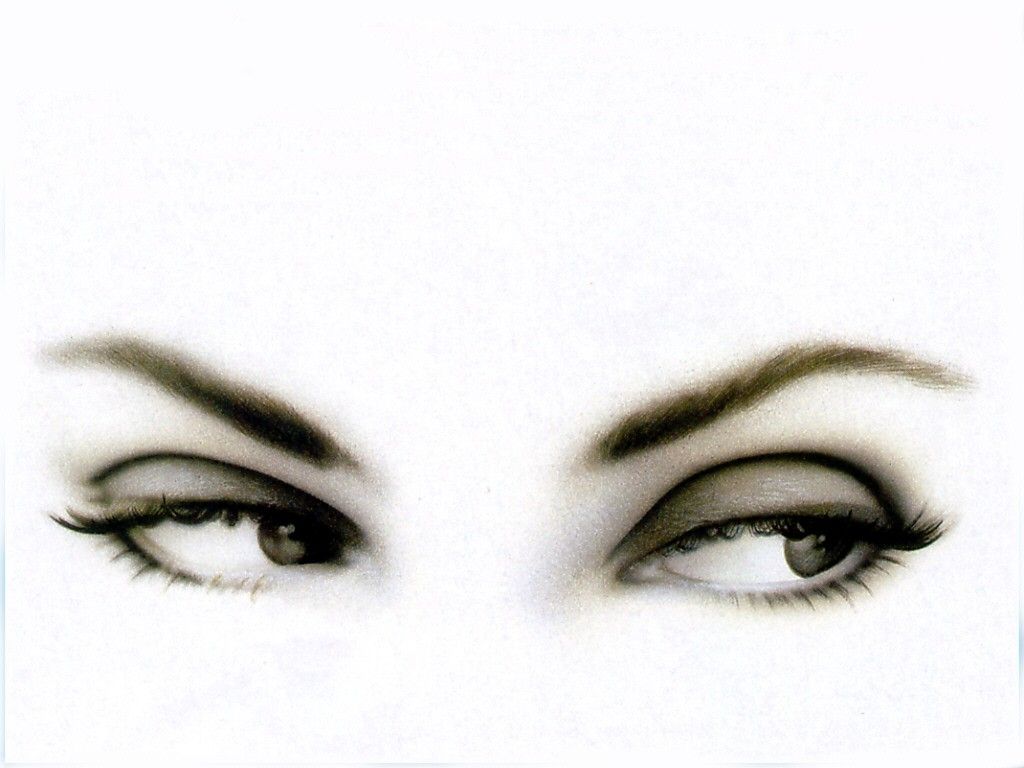 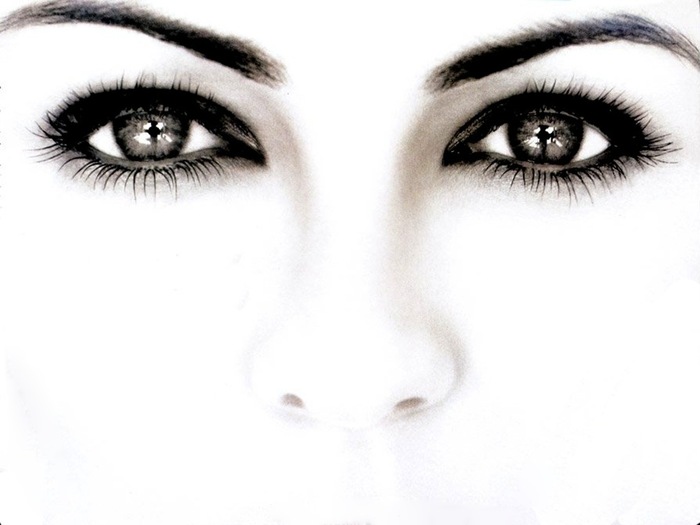 Упражнение «Батон»
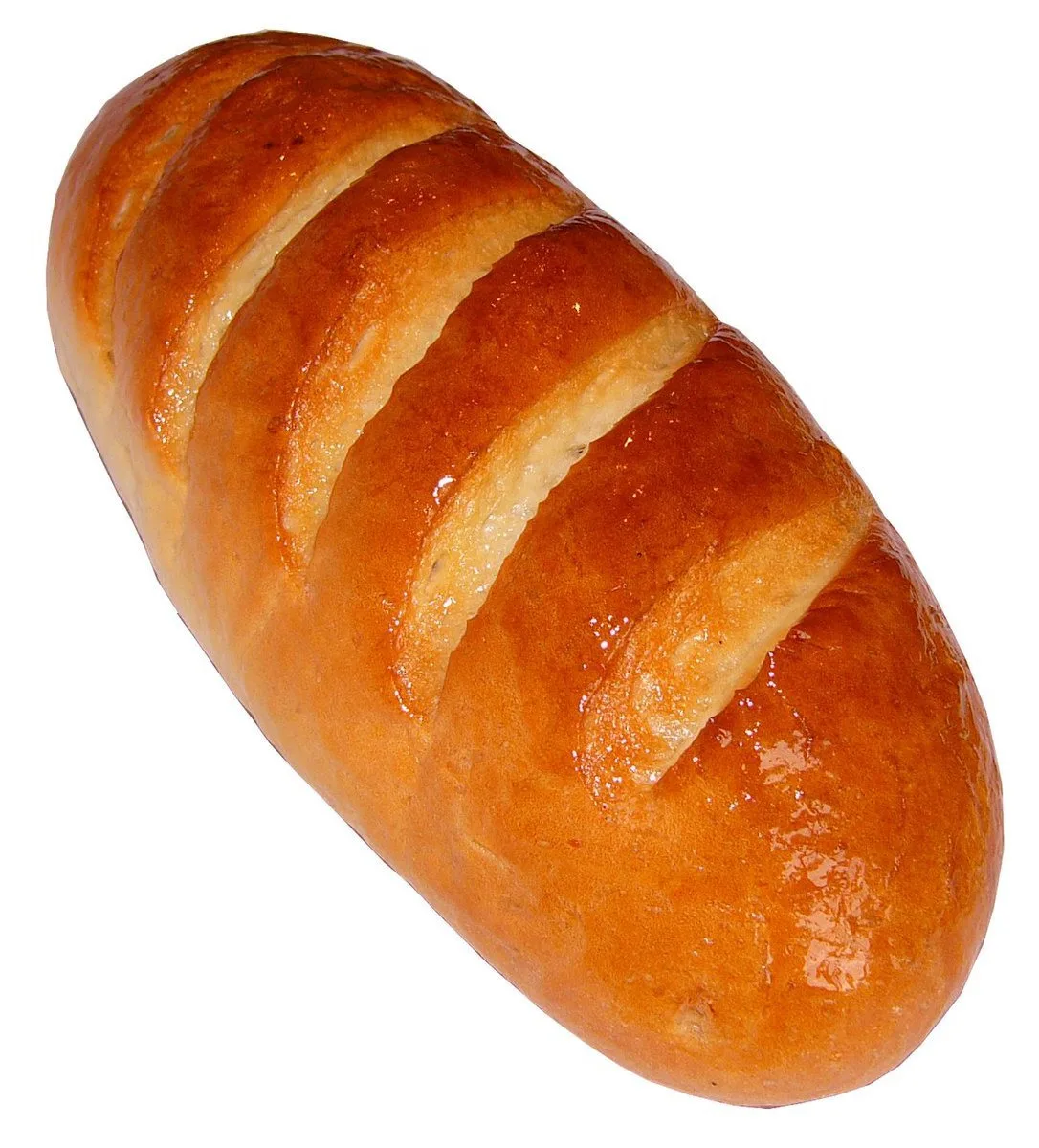 Профессиональное выгорание
Эмоциональное истощение
Личностная
отстранённость
Снижение самооценки
1.  Психофизические  симптомы :
Чувство постоянной усталости не только вечером, но и по утрам, сразу после сна 
Ощущение эмоционального и физического истощения
Снижение восприимчивости и реактивности в связи с изменениями внешней среды 
Общая ассенизация 
Частые беспричинные головные боли; постоянные расстройства желудочно-кишечного тракта
Резкая потеря или резкое увеличение веса
Полная или частичная бессонница
Постоянное заторможенное, сонливое состояние и желание спать в течение всего дня
Одышка или нарушение дыхания при физической или эмоциональной нагрузке
2. Социально-психологические    симптомы:
Безразличие, скука, пассивность и депрессия
Повышенная раздражительность на незначительные, мелкие события
Частые нервные срывы 
Постоянное переживание негативных эмоций, для которых во внешней ситуации причин нет
Чувство неосознанного беспокойства и повышенной тревожности 
Чувство гиперответственности и постоянное чувство страха, что «не получится» или « я не справлюсь»
Общая негативная установка на жизненные и профессиональные перспективы
3 .Поведенческие  симптомы
Ощущение, что работа становиться все тяжелее и тяжелее, а выполнить ее - все труднее и труднее
Сотрудник заметно меняет свой рабочий режим
Постоянно, без необходимости, берет работу домой, но дома ее не делает
Педагог затрудняется в принятии решений
Чувство бесполезности, неверия в улучшения, снижения энтузиазма по отношению к работе, безразличие к результатам
Дистанцированность от сотрудников и клиентов, повышение неадекватной критичности
Способы саморегуляции
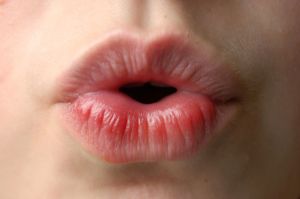 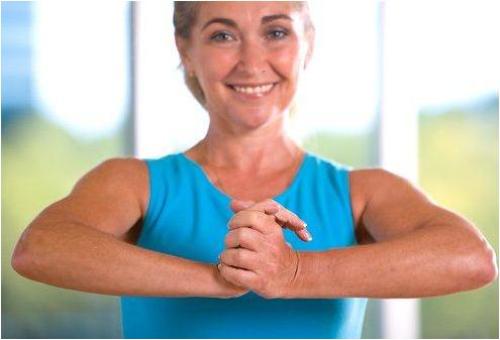 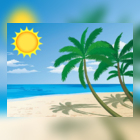 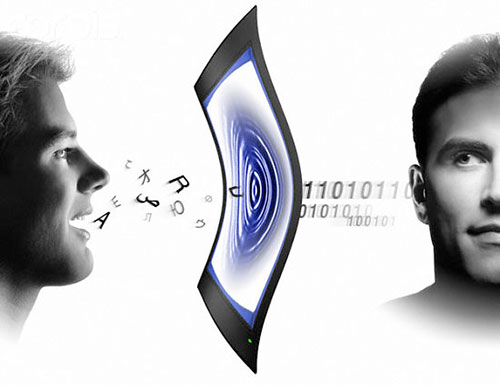 Упражнение    «Улыбка»
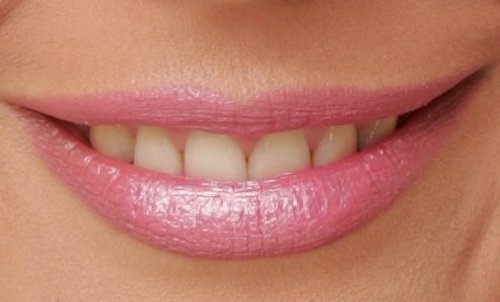 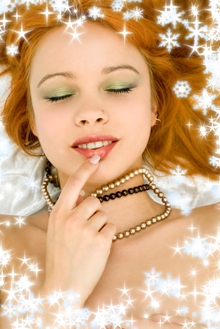 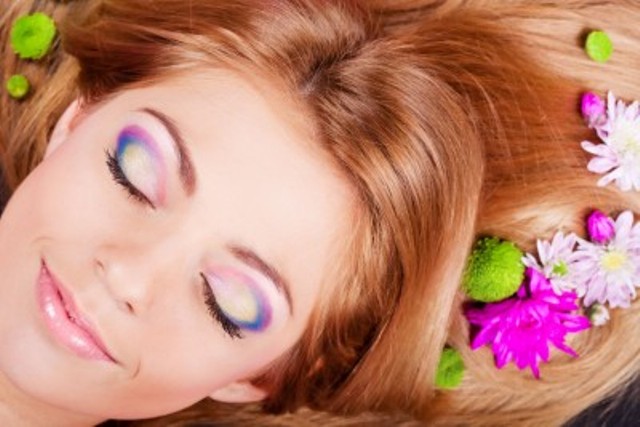 Алгоритм релаксации мышц
Упражнение «Похвалилки»
«Меня замечают, любят и высоко ценят».
«Все идет хорошо».
« В моей жизни случается только хорошее».
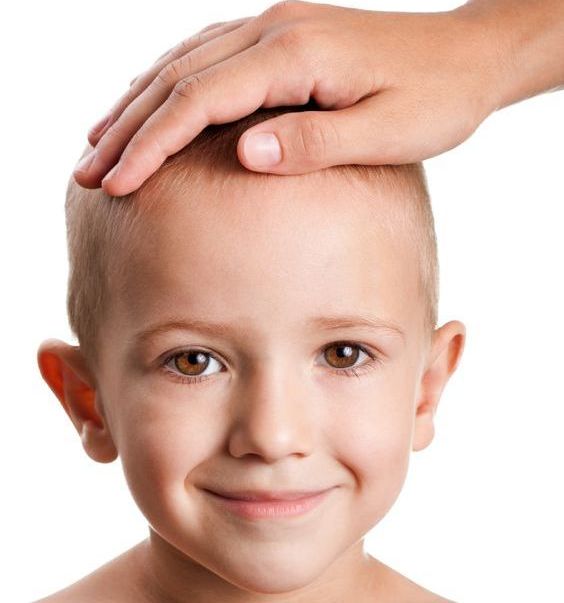 Упражнение «Звуковая гимнастика»
А– воздействует на весь организм;
   Е– воздействует на щитовидную железу;
   И–воздействует на мозг, глаза, нос, уши;
   О– воздействует на сердце, легкие;
   У– на органы, расположенные в области живота;
   Я– на работу всего организма;
   М– на работу всего организма;
   Х– помогает очищению организма;
   ХА– помогает повысить настроение.
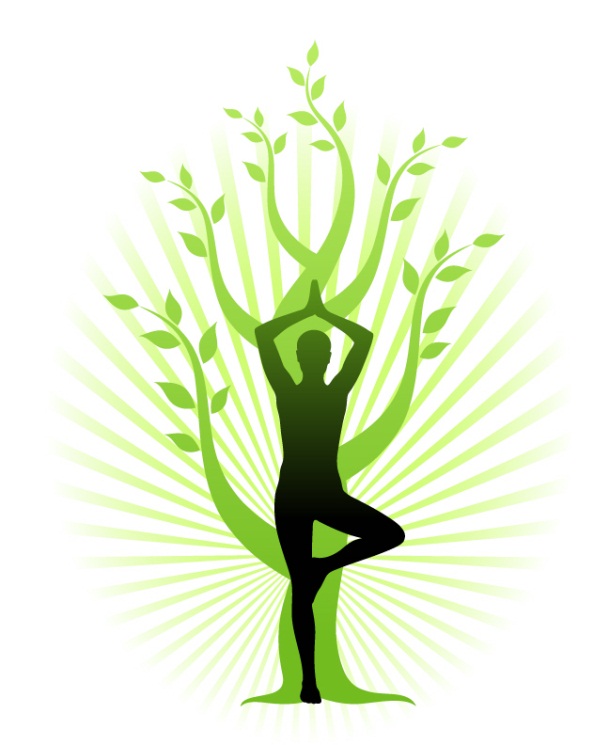 Игра « Телеграмма»
«Сегодня мы собрались на наш………………………тренинг
Выглядим мы…………………………..и………………………
Но если бы погода была сегодня………………………………
То мы были бы………………. А может, даже………………..
Но мы не будем унывать.
Дела у нас на работе…………………………………………..
Пожелаем же всем всего……………………………………..,а
именно…………………………здоровья……………………..,
успехов…………………….,детей (учеников)……..………….»
Мандалотерапия
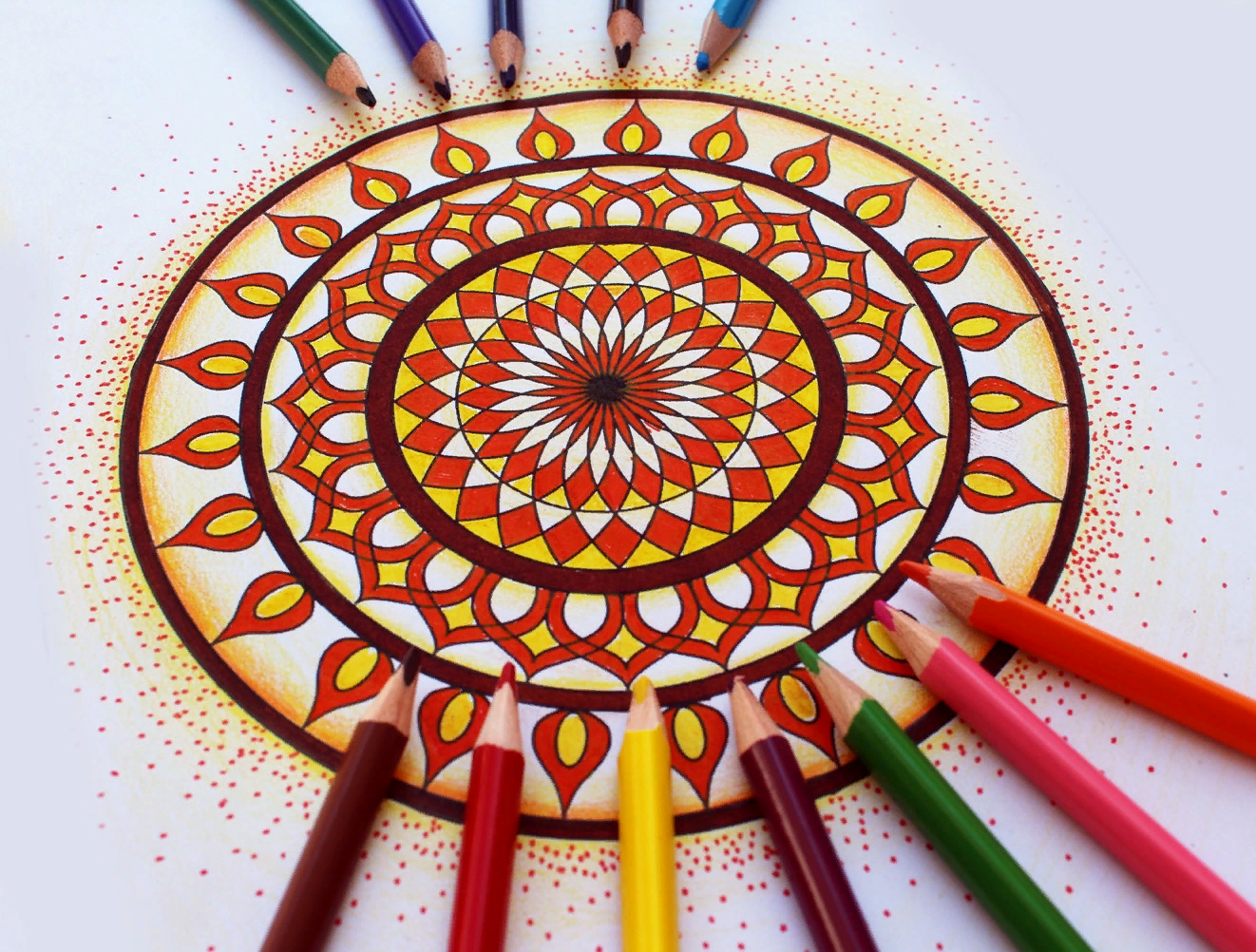 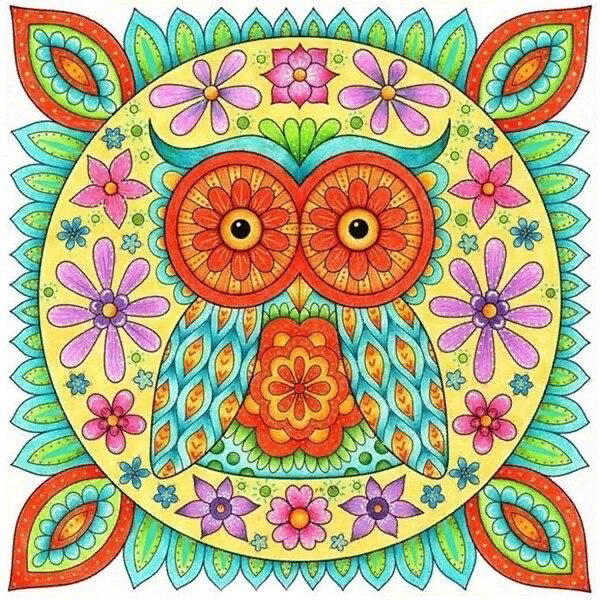 Дельфинотерапия
« Дай, господи,  нам  СИЛЫ изменить то,
Что мы не можем изменить;
ТЕРПЕНИЕ – принять то, что мы
Не можем изменить;
и УМ – отличать одно от другого»